WEBINAR

GETTING 
BUY-IN



JUNE 22, 2023 | 2–3 p.m. ET
Housekeeping
Introductions
Polls
Presentation
Q&A
HOUSEKEEPING
[Speaker Notes: Add your comments and questions to the chat as we go!

This webinar is being recorded.]
INTRODUCTIONS
(AND A LITTLE MORE ABOUT US)
GREENERU IN A NUTSHELL
VISION

GreenerU envisions educational and community institutions leading the world 
in mitigating climate change.

MISSION

Our mission is to help our clients achieve climate neutrality and sustainable operations.

THE NUTSHELL

GreenerU helps institutions navigate the organizational, operational, and infrastructural changes required to reach climate neutrality.
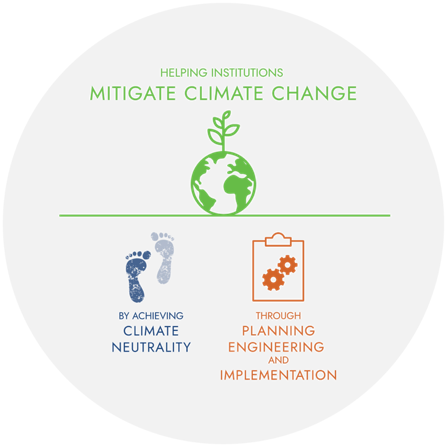 OUR PATH TO CLIMATE NEUTRALITY
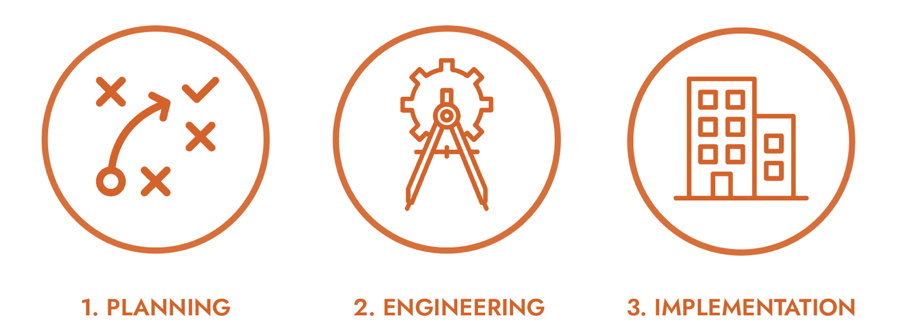 outlining and developing a path to meeting your climate goals
developing detailed building energy and greenhouse gas emissions reduction measures
efficiency, electrification, and decarbonization measures through the built environment
[Speaker Notes: Additional notes:

We’re a small firm that’s worked almost exclusively in the higher education space.
We are one of the only firms in the country with this particular integrated services model, with our work in climate action planning informed in part by engineered solutions and construction.
As a small firm, we are nimble—fewer organizational layers, more internal communication.
We will all be familiar with your team and get to know you. We are excited to draw out your expertise.
Not a typical consulting firm.
Not a typical engineering firm.
The GreenerU Way: passion, excellence, supportive, and transparent—we place a high value on inclusion and a caring company culture.
We think these traits radiate out in the way our clients experience us, too.]
NORM YOUNG
Senior facilities officer at University of Hartford
Strategic and capital planning
Operations and project management
Leader at APPA
APPA International Board of Directors
VP of Information and Communication
Chapter and Regional President
Norm Young
Strategic Advisor
POLLS
OVERVIEW
This presentation is about selling ideas, services, products, etc., through discovery and effective communication, with a focus on benefits (the why).

a.k.a.

The ability to communicate an idea effectively is as important as the idea itself.
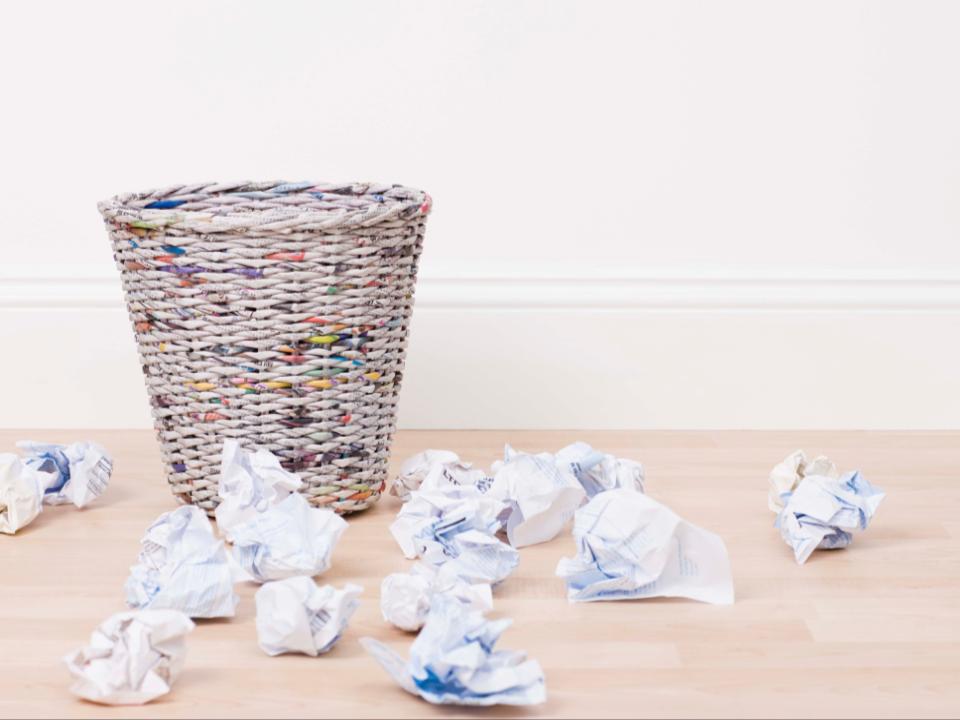 AGENDA
Discovery and the sales process
Background information
Decision makers, influencers, champions
Interviewing

The pitch: getting to yes

Features, functions, and benefits
Effective communication
Presentations
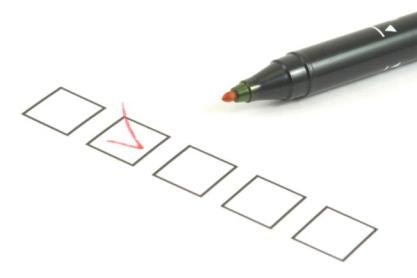 DISCOVERY
Background information
Organizational and departmental history
Political landscape
Sustainability goals and initiatives
Strategic and master plans
What does this tell you?
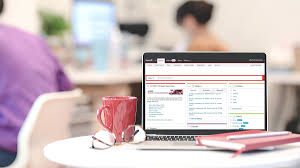 DISCOVERY
Decision-makers
Influencers
Champions
Who are they?
Why is this important?
Interviewing
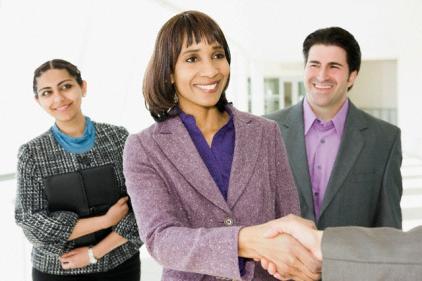 INTERVIEWING TECHNIQUES
Why is this important in the sales process?
What kind of questions?
Open ended questions: who, what, why, how
Why?...five times
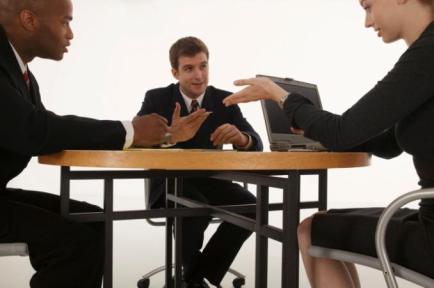 PRE-MEETING PLANNER
Who’s attending
Where is the meeting (office, conference room…)
What are the topics to cover
What are the ten questions you want to ask
Who is going to ask them
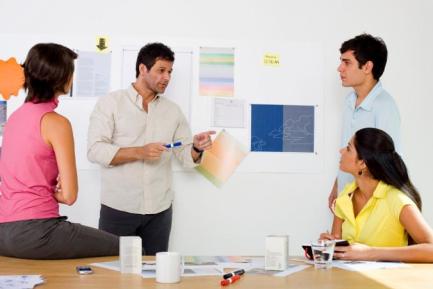 FEATURES, FUNCTIONS, AND BENEFITS
What is a feature?
What it is
What is a function?
What it does
What is a benefit?
What it means to someone
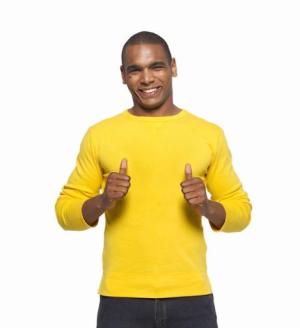 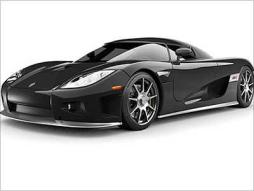 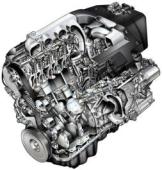 FEATURES, FUNCTIONS, AND BENEFITS
Common mistakes:
“Selling” features and functions
Why doesn’t this work?
People “buy” benefits
Common to “getting to yes”
Clearly identify all the benefits in their terms
Make sure that you have benefits for all the constituent groups
Make the connection of what it means to them—the “so what?” factor
EFFECTIVE “SPEAK”
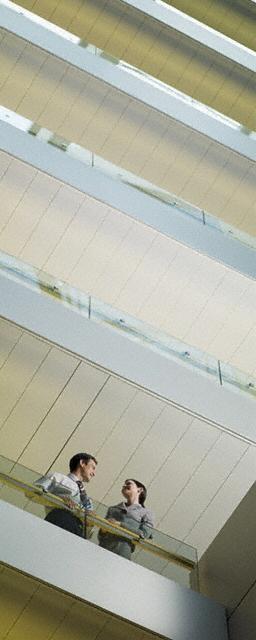 Finance vs. engineering
Buildings as assets
Investment vs. funding 
Sustainable use of assets
Investments as project selection
THE SEVEN DEADLY SINS
Not practicing—cardinal deadly!
Umms, ahhs
Not walking around
Reading slides…ouch!
Too many words
6-point font
No stories
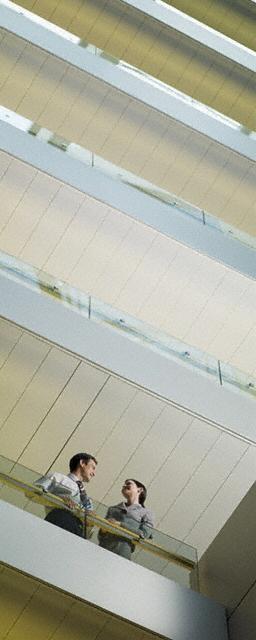 GETTING ATTENTION, KEEPING INTEREST
Body position
Facial expression
Intonation
Graphics non-flying
Stories
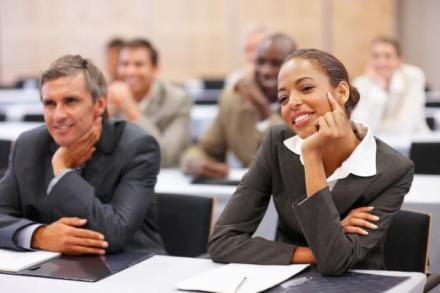 Q&A